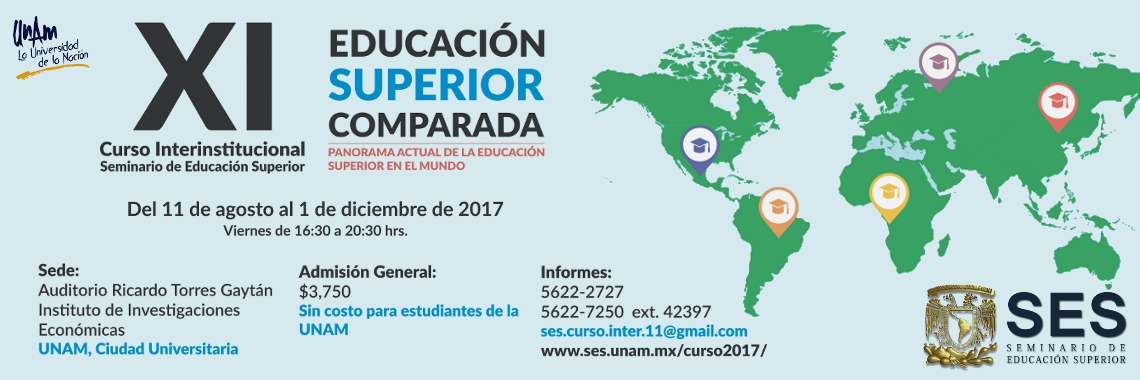 La educación superior enEstados Unidos
Imanol Ordorika
Viernes 25 de agosto de 2017Instituto de Investigaciones EconómicasUniversidad Nacional Autónoma de México
Desarrollo histórico 1
El periodo colonial
Colegios coloniales. El primero Harvard College (1636). Hasta la independencia se establecieron 9 colegios y seminarios (uno en el sur)
Lenguas clásicas y estudios liberales (generales)
Conformación de élites, formación religiosa y comercial
Independencia temprana
Hasta el inicio del siglo XIX, casi ninguna profesión requería una certificación académica
Lenguas clásicas y estudios liberales siguen siendo centrales.
Nuevos campos de estudio formal como ingenierías y ciencias. 
Leyes y medicina en instituciones diferentes 
Mediados del siglo XIX 
Crecimiento y diversificación de instituciones
Se mantienen los colegios de artes liberales relacionados a las iglesias
Grupos de interés forman instituciones de estudios avanzados en ingeniería, ciencia y tecnología
El gobierno federal se involucra por primera vez con la Morrill Act of 1862 que adjudicaba tierras del oeste (land grants) a los estados, cuyo uso y venta se destinara a establecer programas de ciencias agrícolas, mecánicas y militares. Se crean universidades y colegios estatales.
Entre 1887 y 1914 los land-grant colleges ganaron fuerza y apoyo y expandieron el alcance de sus curriculas. Con nueva legislación como la Hatch Act y la segunda Morrill Act de 1890 continuo la expansión del apoyo federal a la educación superior. Se establecen los Historically Black Colleges
2
Desarrollo histórico 2
La “era de la universidad” (1870 a 1939)
Expansión económica y comercial permite inversión y expansión de filantropía. Se establecen los “endowments” (patrimonios)
En 1900 los presidentes de 14 instituciones crean la Association of American Universities (Johns Hopkins, Columbia, Harvard, Cornell, Yale, Clark, Catholic University, Princeton, Stanford, y las universidades de Chicago, Pennsylvania, California, Michigan, y Wisconsin)
Intenso debate sobre la universidad Americana moderna. Énfasis en programas de posgrado (incluido el PhD), programas profesionales variados como agricultura, ingeniería, negocios, educación, economía del hogar y entrenamiento militar. 
Las tres profesiones tradicionales de leyes, medicina y teología desarrollaron relaciones con universidades y establecieron estándares académicos.
Se crean la Carnegie Foundation for the Advancement of Teaching y la Rockefeller General Education Board (privados) que utilizaron mecanismos de incentivos y coerción para establecer criterios de admisión, instrucción y certificación
Se establecen colegios y universidades para mujeres (Smith, Wellesley, Radcliffe, Pembroke, Barnard, y Bryn Mawr) y ellas ganan acceso a Chicago, Stanford, y otros colegios y universidades estatales en el medio oeste y el oeste
Después de la primera guerra mundial y a pesar de la gran depresión (1929) aumenta la popularidad de los colegios y universidades. Se incrementa la matrícula. 
Falta de consenso en los objetivos de las universidades (Flexner).
Disminuye la inversión federal y estatal y se fortalecen los vínculos de las universidades con el sector privado en negocios y proyectos industriales (Stanford, MIT y CIT). Se fortalecen los departamentos de física e ingenierías.
3
Desarrollo histórico 3
La era dorada: 1945 a 1970
Servicemen's Readjustment Act (1944), "G.I. Bill." este programa flexible y extendido de financiamiento expandió el número y matrícula de universidades, permitió el acceso de los veteranos
El crecimiento de la demanda da lugar a planes de coordinación estatales. Plan Maestro de California (Kerr, 1960):
Diversificación y estratificación
Multi-campus y sistemas estatales
Colegios comunitarios y sistemas de transferencia
Inversión federal en posgrado e investigación (militar)
Establecimiento de mecanismos de ingreso (CEEB y SAT)
 Movimientos estudiantiles
Derechos civiles, desegregación y acceso a estudiantes negros
Loyalty oath y free speech
Anti guerra de Vietnam (Berkeley, SDS, Kent, etc.)
Viraje de fin de siglo
Ajustes estructurales
Incertidumbre financiera y reducción del financiamiento público
Privatización y mercantilización
Énfasis en investigación y posgrado para el mercado
Inestablidad laboral y nuevas reglas del trabajo académico
El modelo de universidad elitista de investigación
4
Rasgos generales
Federalizado / sistemas estatales
Altamente diversificado y estratificado
Sistémica: tipo de instituciones
Organización (control y financiamiento) 
público, 
privado no lucrativo, 
lucrativo
Población objetivo (etnia, religión, clase)
Reputación
Gobierno corporativo / colegiado
Profesionalización de la academia
Tiempos completos y definitividad
Sindicalización, diversidad salarial, negociación individual
Colegiaturas 
Diferenciadas (por programa y por origen del estudiante)
Variables (predomina alto costo / apoyo financiero amplio)
Flexibilidad curricular
Materias por nivel
Transferencia de créditos entre departamentos e instituciones
5
Doctoral Universities
Instituciones que otorgaron al menos 20 doctorados académicos de investigación en el último año. No incluye doctorados profesionalizantes (como JD, MD, PharmD, EDD) ni instituciones especializadas o colegios tribales.
Niveles:
R1: Doctoral Univ. – Highest research activity
R2: Doctoral Univ. – Higher research activity
R3: Doctoral Univ. – Moderate research activity
Fuente: Carnegie Classification of Institutions of Higher Education, http://carnegieclassifications.iu.edu/classification_descriptions/basic.php
6
Master's Colleges and Universities
En general son instituciones que otorgaron al menos 50 grados de maestría y menos de 20 de doctorado en el último año. Excluye a las instituciones especializadas y colegios tribales.
Niveles:
M1: Master's Colleges and Univ. – Larger programs
M2: Master's Colleges and Univ. – Medium programs
M3: Master's Colleges and Univ. – Smaller programs
Fuente: Carnegie Classification of Institutions of Higher Education, http://carnegieclassifications.iu.edu/classification_descriptions/basic.php
7
Baccalaureate Colleges
Instituciones en las que los títulos de bachiller, o superiores, representan al menos el 50% de todos los otorgados el último año y que fueron menos de 50 títulos de maestría o 20 de doctorado. Excluye a las instituciones especializadas y colegios tribales.
Tipos:
Baccalaureate Colleges: Arts & Sciences Focus
Baccalaureate Colleges: Diverse Fields
Fuente: Carnegie Classification of Institutions of Higher Education, http://carnegieclassifications.iu.edu/classification_descriptions/basic.php
8
Baccalaureate/Associate's Colleges
Incluye colegios con programas de 4 años (que tienen al menos un programa de bachiller) y otorgó en el último año más de 50% de títulos de profesional asociado. Excluye instituciones especializadas, colegios tribales y otras que tienen suficientes grados de maestría o doctorado para estar en las categorías antes descritas.
Tipos:
Baccalaureate/Associate's Colleges: Mixed Baccalaureate/Associate's Colleges
Baccalaureate/Associate's Colleges: Associate's Dominant
Fuente: Carnegie Classification of Institutions of Higher Education, http://carnegieclassifications.iu.edu/classification_descriptions/basic.php
9
Associate’s Colleges
Instituciones en las que el máximo nivel del título otorgado es de profesional asociado. Están clasificadas en nueve categorías, en función de la intersección de dos factores: el enfoque de trayectoria (transferencia, carrera, técnico o mixto) y tipo de estudiante predominante (tradicional, no tradicional o mixto). Excluye a las instituciones especializadas y colegios tribales.
Categorías:
Associate's Colleges: High Transfer-High Traditional
Associate's Colleges: High Transfer-Mixed Traditional/Nontraditional
Associate's Colleges: High Transfer-High Nontraditional
Associate's Colleges: Mixed Transfer/Career & Technical-High Traditional
Associate's Colleges: Mixed Transfer/Career & Technical-Mixed Traditional/Nontraditional
Associate's Colleges: Mixed Transfer/Career & Technical-High Nontraditional
Associate's Colleges: High Career & Technical-High Traditional
Associate's Colleges: High Career & Technical-Mixed Traditional/Nontraditional
Associate's Colleges: High Career & Technical-High Nontraditional
Fuente: Carnegie Classification of Institutions of Higher Education, http://carnegieclassifications.iu.edu/classification_descriptions/basic.php
10
Special Focus Institutions / Tribal Colleges
Las instituciones especializadas son aquellas en las que una alta concentración de los programas ofrecidos se ubican en un campo de conocimiento o profesional, o en un conjunto de campos relacionados.
Special Focus Two-Year:
Health Professions
Technical Professions
Arts & Design
Other Fields
Special Focus Four-Year: 
Faith-Related Institutions
Medical Schools & Centers
Other Health Professions Schools
Engineering Schools
Other Technology-Related Schools
Business & Management Schools
Arts, Music & Design Schools
Law Schools
Other Special Focus Institutions
Tribal Colleges
Colegios y universidades que forman parte de el American Indian Higher Education Consortium.
Fuente: Carnegie Classification of Institutions of Higher Education, http://carnegieclassifications.iu.edu/classification_descriptions/basic.php
11
Instituciones y matrícula por tipo
Fuente: Carnegie Classification of Institutions of Higher Education, http://carnegieclassifications.iu.edu/
12
Instituciones por tipo y control
Fuente: Carnegie Classification of Institutions of Higher Education, http://carnegieclassifications.iu.edu/
13
Matrícula por tipo y control
14
Fuente: National Center for Education Statistics: https://nces.ed.gov/programs/digest/d13/tables/dt13_318.30.asp
Títulos otorgados por nivel y área 12011-2012
Fuente: National Center for Education Statistics: https://nces.ed.gov/programs/digest/d13/tables/dt13_318.30.asp
15
Títulos otorgados por nivel y área 22011-2012
16
Fuente: National Center for Education Statistics: https://nces.ed.gov/programs/digest/d13/tables/dt13_318.30.asp
Cobertura 2 y 4 años
Fuente: National Center for Education Statistics: https://nces.ed.gov/programs/digest/d16/tables/dt16_302.60.asp
17
Cobertura hombres y mujeres
Fuente: National Center for Education Statistics: https://nces.ed.gov/programs/digest/d16/tables/dt16_302.60.asp
18
Elementos para comparación
Federalizado / sistemas estatales
Altamente diversificado y estratificado
Sistémica: tipo de instituciones
Organización (control y financiamiento) 
público, 
privado no lucrativo, 
lucrativo
Población objetivo (etnia, religión, clase)
Reputación
Gobierno corporativo / colegiado
Profesionalización de la academia
Tiempos completos y definitividad
Sindicalización, diversidad salarial, negociación individual
Colegiaturas 
Diferenciadas (por programa y por origen del estudiante)
Variables (predomina alto costo / apoyo financiero amplio)
Flexibilidad curricular
Materias por nivel
Transferencia de créditos entre departamentos e instituciones
Cobertura
19